Zhudebněné jazykové hrypři osvojování slovní zásoby
Mgr. Milena Kmentová, Ph.D.
X. mezinárodní konference Českých škol bez hranic a spolupracujících škol 


„Hudba je záchrana před obyčejným slovem.“ Romain Rolland (1866 –1944)
Děti s atypickým vývojem řeči
Děti s narušenou komunikační schopností (NKS)
Děti s odlišným mateřským jazykem (OMJ)
Děti bilingvní či multilingvní
Děti s kombinací výše jmenovaných jevů
V edukační realitě mají tyto děti velmi podobné specifické potřeby vzhledem k hudební výchově – obtížné osvojování textu písní.
Nikoli PRÁCE S PÍSNÍ, ale PRÁCE K PÍSNI!
TEORETICKÁ ČÁST
1. Teoretická východiska
	Člověk vydávající zvuky
	Společné znaky řeči a hudby
	Témbrový a fonematický sluch
2. Neurofyziologie hudebních a řečových projevů
	Sluchová pozornost
	Neurofyziologie hudebnosti
	Sluch pro řeč
	Hudba a jazyk
3. Ontogeneze hudebnosti 0–7 let
4. Ontogeneze řečových a komunikačních dovedností 0–7 let 
	Fonematický sluch před vstupem do základní školy
5. Poruchy hudebnosti a řeči
	Narušená komunikační schopnost, kritická období ve vývoji řeči
6. Dítě z bilingvní rodiny a s odlišným mateřským jazykem v předškolním období
	Jaká je čeština?
7. Muzikoterapie při nápravách poruch řeči
8. Další inspirační zdroje pro propojení hudební výchovy a logopedické prevence
	PRAKTICKÁ ČÁST
9. Problematika řešená v praktické části projektu
10. Charakteristika experimentální metodiky
	Ukázky činností z metodiky
	Pracovní listy k vytvoření vlastního obsahu her
11. Používaný diagnostický materiál
	Diagnostika hudebnosti 
	Diagnostika řečových schopností 
12. Výsledky terénního výzkumu v některých oblastech výzkumu a doporučení pro praxi
	Předškolní děti s atypickým vývojem řeči při hudebních činnostech
	Možnosti kultivace řeči prostřednictvím hudebních činností v MŠ
	Stimulace fonematického sluchu hudebními činnostmi
Ukázka z diagnostiky
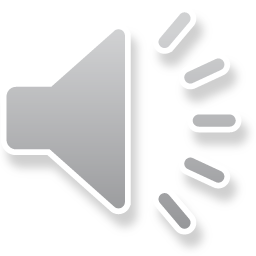 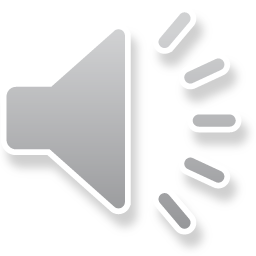 1) M E Č, M A Š L E, V L A K, H Ř E B Í K, K O S
2) M Í Č, M U Š L E, V L A K, H Ř E B Í K, K A Z
Hudební činnosti ve prospěch dětí s atypickým vývojem řeči
HČ nevyžadující mluvení a zpěv, umožňující okamžité plnohodnotné zapojení dítěte s AVŘ do činnosti
hry se zvuky – kreslení do vzduchu doprovázené zvukem, tematické 			      artikulační rozcvičky
pěvecké hry na upevnění pasivní slovní zásoby
pěvecké hry na rozvoj aktivní slovní zásoby
pěvecké hry pro rozvoj fonematického sluchu
práce s písní – vhodný repertoár, rytmické „diktáty“, zpěv na neutrální a onomatopoické slabiky, tematické vokální hry, tematické rozvedení známé/lidové písně, aktualizace a legrace
Hry
Rytmizovaná artikulační rozcvička
Sluchová pozornost a dech – Jak šla flétna na plavání 
Dívčí a chlapecká jména, seznámení s Oskarem
Co je a co není k jídlu? 
Jak co spadne?
Části těla
Barvy
Předložky – Okolo Třeboně a v Třeboni
Řadové číslovky
Zdrobněliny – trojice slov
Zdrobněliny – tříslabičná podstatná jména ženského rodu
Zdrobněliny – podstatná jména ve všech rodech
Zdrobněliny a základní tvary podstatných jmen
Protiklady přídavných jmen
Protiklady příslovcí
Práce s písní zaměřená na rozvoj slovní zásoby
Písnička na podzim: A já mám, co já mám
Písnička na Vánoce: Narodil se Ježíšek
Písnička na jaro: V zahradě na hrušce
Písnička na léto: Prší, prší
Rytmizovaná artikulační rozcvička – V lese
Zvířata: 	Od zvířátka ke zvířátku. 
Zvířata: 	Pravá, levá, tam a zpátky, jdeme spolu za zvířátky. 
Pouť: 	Od atrakce k atrakci zažijeme legraci. 
Pouť: 	Na pouti, na pouti nikdo se nermoutí. 
Výlet: 	Ráno tam, večer zpět, pojedeme na výlet. 
Karneval: 	Nejdřív valčík, potom cval, za týden je karneval. 
Dopravní prostředky: 	Cestujeme každý den, 		čímpak dneska pojedem? 
Vstávání: 	Celou noc jsme dobře spali, vesele jsme ráno vstali. 
Plavání: 	Zavoláme Pepu, Zdenu a půjdeme do bazénu! 
Stavba: 	Postavíme velký dům, od základů ke krovům. 
Sporty: 	V zdravém těle zdravý duch – hurá, sláva, juch juch juch! 
Hudební nástroje: Kdo je velký, hodně velký, ten může hrát na basu,
		my jsme malí muzikanti, my hrajeme na pusu. 
Zimní radovánky: 	Někomu je zima, nám to přijde prima. 
Vánoce: 		Zas jsou tady po roce se zimou i Vánoce.
Podstatná jména – Co je a co není k jídlu?
http://cizinci.nidv.cz/
Pracovní list k Co je a co není k jídlu?
Brambory, kamínky, pravítko, mléko, koláč, jahody, vánočka, knížka, hruška, špagety, pohovka, písek, řízek, brýle, lívance, rajčata, listí…
Roztřiďte slova podle počtu slabik a podle kritéria potraviny/ostatní věci (food/non-food).




Určete rod, číslo, vzor podstatných jmen.
Podle popsaných pravidel doplňte zbylá políčka v tabulce.
Podstatná jména – Části těla
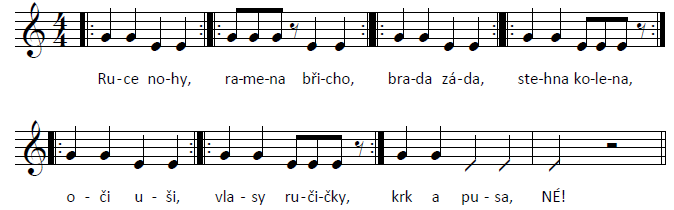 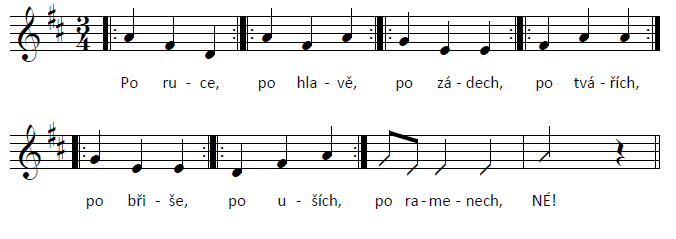 Zdrobněliny – tříslabičná podstatná jména ženského rodu
Zdrobněliny – podstatná jména ve všech rodech
Protiklady přídavných jmen
Jeden skřítek zlobivý,	druhý skřítek hodný.
Jedno auto pomalé,	druhé auto rychlé.
Jeden čaj je studený,	druhý čaj je horký/teplý.
Jeden bonbón kyselý,	druhý bonbón sladký.
Jeden rybník hluboký,	druhý rybník mělký.
Jeden strom je vysoký,	druhý strom je nízký.
Jedna sukně špinavá, 	druhá sukně čistá.
Jeden úkol složitý,		druhý úkol lehký/snadný.
Jedno děvče veselé,	druhé děvče smutné.
Někdo přišel poslední,	někdo přišel první.
Pracovní list k Protikladům přídavných jmen
Kyselý, chytrý, malý, pomalý, štíhlý, suchý, starý, zlobivý, plný, řídký, křivý, nemocný, dlouhý, měkký, studený, starý, hluboký
Roztřiďte přídavná jména podle počtu slabik.
Doplňte jejich protiklady.
Podle popsaných pravidel doplňte zbylá políčka v tabulce.
Příklad práce s písní – Prší, prší
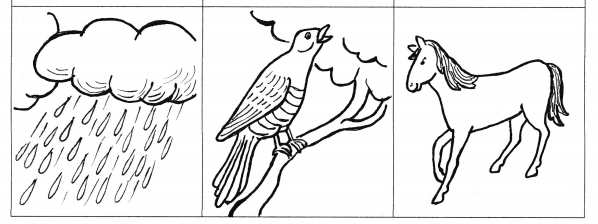 Kde čerpat další nápady a informace
Metodický materiál pro výuku dětí s odlišným mateřským jazykem videomateriál ke stažení http://cizinci.nidv.cz/
Seminář v NIDV: Hudební činnosti při osvojování češtiny jako druhého jazyka
Seminář v nakladatelství Portál: Hudební činnosti 				            v rozvoji slovní zásoby předškoláků
KMENTOVÁ, Milena. Slovo, slůvko, slovíčko, honem poběž, písničko!: hudební činnosti v logopedické prevenci. Praha: Portál, 2018. ISBN 978-80-262-1333-8.
KMENTOVÁ, Milena. Hudební a řečové projevy předškolních dětí a jejich vzájemné ovlivňování. V Praze: Univerzita Karlova, Pedagogická fakulta, 2015. ISBN 978-80-7290-869-1.